Лекція 1. Основні концепції мультикультуралізму і їх специфіка
Питання для обговорення:
1.	Поняття «мультикультуралізм», сутність, типологія.
2.	Чарльз Тейлор (Канада) і «політика визнання».
3.	Майкл Уолцер (США) і «мультикультурна толерантність».
4.	Концепція «плавильного казана» і культурного плюралізму.
5.	Юрген Хабермас (Німеччина) і «принципи співіснування».
6.	Мультикультуралізм і лібералізм.
1.	Поняття «мультикультуралізм», сутність, типологія.
На сучасному етапі розвитку суспільства явище мультикультуралізму постає як проблемна стратегія. Глобалізаційні процеси у світі об’єктивно ведуть до того, що відбувається “змішування” різних етносів й етнічних культур. 
На сучасному етапі розвитку суспільства більшість країн світу є поліетнічними. В умовах глобалізації та міграційних процесів ускладнюється демографія окремих держав, населення яких стає ще більш полікультурним та етнічно неоднорідним.
Проблема імміграції та інтеграції є об’єктом гострих дискусій і характеризується співіснуванням діаметрально протилежних поглядів – відстоюванням і підтримкою політики мультикультуралізму і відвертим протестом проти сучасної “колонізації”.
1.	Поняття «мультикультуралізм», сутність, типологія.
На сучасному етапі мультикультуралізм ототожнюється перш за все з етнічною, мовною, конфесійною та життєво-стильовою різноманітністю того чи іншого суспільства. 
Якщо раніше вважалося, що така різноманітність брала витоки насамперед із неоднорідності населення в більшості держав, на що вплинули історичні обставини, то у ХХІ ст. основним джерелом мультикультуралізму стала імміграція.
Вибух етнічного ренесансу в другій половині ХХ ст. і неспроможність асиміляційної моделі забезпечити єдність суспільства зумовили перехід багатьох демократичних країн до мультикультурної моделі етнополітики.
 Передвісником політики мультикультуралізму став американський дослідник Горас Каллен, котрий обґрунтував концепцію «культурного плюралізму» та необхідність її прийняття як моделі національного розвитку США.
1.	Поняття «мультикультуралізм», сутність, типологія.
У 1915 р. він написав статтю «Демократія проти плавильного казана», де висловив протест проти руйнування етнонаціональних культур і запропонував демократичну альтернативу примусовій асиміляції. Розвиток відносин між американською демократією й етнічною самобутністю Г.Каллен назвав «культурним плюралізмом». Модель мультикультуралізму передбачає легітимацію різних форм культурної інакшості, яка лаконічно виражена у формулі «інтеґрація без асиміляції».
Це передбачає, що в межах однієї держави можуть співіснувати різні етнокультурні, конфесійні й інші утворення, котрі мають право на публічну репрезентацію і збереження власних особливих рис, способу життя, зумовленого культурною специфікою. Водночас, мультикультуралізм – це також спосіб контролю та реґуляції мультикультурної мозаїки за допомогою соціальних механізмів.
1.	Поняття «мультикультуралізм», сутність, типологія.
Мультикультуралізм вважається однією з найбільш неоднозначних сучасних соціальних стратегій, адже передбачає й потребує плюралістичної моделі соціальної взаємодії в межах полікультурних соціумів. 
Це обумовлено тим, що культурний плюралізм є стійким атрибутом сучасних держав, а проблема діалогу культур із галузі теоретичного осмислення переходить до галузі практичного вирішення. Мультикультуралізм полегшує взаємну комунікацію між етнонаціональними спільнотами, обмін цінностями і культурними надбаннями, а також впливає на латентні локальні особливості, повсякденне життя людей.
1.	Поняття «мультикультуралізм», сутність, типологія.
У книзі американського соціолога Натана Глейзера “Ми всі мультикультуралісти”, яка побачила світ у 1997 р., повідомляється, що це поняття з’явилося в 1941 р. в New York Herald Tribune books. Широкого поширення термін набув у 70-х рр. XX ст., коли уряди Канади та Австралії проголосили мультикультуралізм державною концепцією розвитку.

Nathan Glazer
(1923-2019)
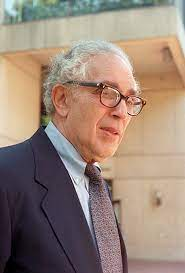 1.	Поняття «мультикультуралізм», сутність, типологія.
Офіційно мультикультуралізм був визнаний у 1971 p. в Канаді (8 жовтня 1971 року канадський уряд офіційно проголосив політику мультикультуралізму на двомовній основі. Було проголошено рівність англійської і французької мов), будучи своєрідним актом визнання державними інститутами безплідності асиміляційної політики, спрямованої на гомогенізацію культурного багатоскладового населення країни.
1.	Поняття «мультикультуралізм», сутність, типологія.
В європейський лексикон термін «мультикультуралізм» увійшов лише у 80-х рр. XX ст. У контексті сучасного розуміння увага до мультикультуралізму відчутно посилилася на початку XXI ст. 
Точкою відліку стали виступи молоді емігрантської хвилі у 2005–2006 рр. у великих містах Франції, Німеччини, Нідерландів та інших країн Європи.
1.	Поняття «мультикультуралізм», сутність, типологія.
Соціально-політична реальність, яка покликана зафіксувати термін “мультикультуралізм” складна та різноманітна. 
Так, якщо для Канади та США мультикультуралізм був поняттям зі сфери політичної філософії та позначав вимоги різних соціокультурних груп, які вимагали встановлення реальної рівності прав та можливостей, то для європейського суспільства мультикультуралізм спершу став реакцію на кризи, залишені по собі Другою світовою війною, а потім – спробою стати «окозамилювальним» вирішенням проблем мігрантів з країн «третього світу», які наприкінці 1980-х буквально заполонили Європу.
1.	Поняття «мультикультуралізм», сутність, типологія.
Як зазначила в жовтні 2010 р. канцлер ФРН Ангела Меркель, зустрічаючись з членами Християнсько-демократичного союзу у Потсдамі: «Концепція, за якою ми в теперішній час живемо пліч-о-пліч і щасливі цим фактом, не працює. … Ми самі себе тішили і говорили собі: «Вони у нас не залишаться, колись вони поїдуть», але так не сталося».
1.	Поняття «мультикультуралізм», сутність, типологія.
На противагу канадському варіанту правового мультикультуралізму, який, відкинувши поділ суспільства на «дві нації плюс меншини» на користь «мозаїки», пропонував взяти за основу двомовність нації і відповідно толерантно сприймати та схвалювати інші культури як рівноправні, забезпечуючи їх правову підтримку та розвиток, у країнах Європи можемо спостерігати існування одночасно власне громадян певної держави, громад національних меншин та мігрантів. При цьому вбачається практична відсутність асиміляційних процесів: саме про це, як про причину краху політики правового мультикультуралізму зазначали лідери Євросоюзу.
1.	Поняття «мультикультуралізм», сутність, типологія.
Саме тому існує багато визначень мультикультуралізму, кожне з яких відображає окреме значення цього феномену. В наукових працях вітчизняних і зарубіжних дослідників не існує одностайної думки щодо розуміння і тлумачення поняття “мультикультуралізм”, але переважно “мультикультуралізм” асоціюється з визнанням полікультурності, поліетнічності, поліконфесійності суспільства.
Саме мультиетнічність, мультирелігійність та мультикультурність сучасних суспільств зумовили появу мультикультуралізму. В багатовекторному світі мультикультуралізм став невідворотним явищем сучасного суспільства. Політика мультикультуралізму пропагує рівне ставлення до усіх національних меншин, етнічних та релігійних груп, які у собі являють окремі культури. Різноманітні форми мультикультурної політики здійснюються в різних країнах світу на протязі десятиліть.
1.	Поняття «мультикультуралізм», сутність, типологія.
Американський філософ і політолог Френсіс Фукуяма визначив «мультикультуралізм» як один із шляхів подолання напруженості у полікультурних державах та варіантів удосконалення й активізації процесу демократизації, що «…розуміється не тільки як терпимість стосовно культурного розмаїття, а й як вимога законодавчого визнання прав расових, релігійних і культурних груп, у цей час визнаний всіма сучасними ліберальними демократіями».
Авторами терміну й теорії мультикультуралізму в Європі вважаються Герберт Маркузе (1898–1979) – німецький й американський філософ, соціолог і культуролог та Ісайя Берлін (1909–1997) – видатний англійський філолог, історик, культуролог. Введення в дискурс німецькомовних наукових досліджень термінів «мультикультуралізм» і «мультикультурне суспільство» є заслугою Хайнера Гайсслера, що керував в свій час партією ХДС.
1.	Поняття «мультикультуралізм», сутність, типологія.
Мультикультуралізм розумівся ними як сукупності політичних практик, спрямованих на управління культурною множинністю, культурним розмаїттям. В європейській практиці це виявилось у створенні європейськими державами максимально сприятливих умов для збереження культурної ідентичності іммігрантів. 
Так, німецький учений Франц-Олаф Радтке на прикладі Німеччини доводив, що політика мультикультуралізму – це спроба соціальної держави вирішити проблему інституційної дискримінації імміґрантів через символічне визнання різноманітності й рівноправності культур.
1.	Поняття «мультикультуралізм», сутність, типологія.
Наприкінці 1980-х рр. термін „мультикультуралізм” в європейському дискурсі означав поважне ставлення більшості населення до меншин, однаковий статус різних культурних традицій, право індивіда на вибір своєї ідентичності. В мультикультурному суспільстві людина зберігає свою ідентичність попри впливи інших культур.
1.	Поняття «мультикультуралізм», сутність, типологія.
Аналіз основних соціально значущих компонентів культури (пізнавальних, нормативно-ціннісних, оціночних, поведінкових тощо) свідчить, що кожен індивід може належати до кількох культур, що представники меншин можуть повноцінно інтегруватися в суспільство, зберігаючи хоча б частково сукупність власних етнокультурних, психічних, ціннісних та інших специфічних національно зумовлених ознак. Мультикультуралізм означає співіснування в єдиному політичному суспільстві кількох помітних культурних груп, які бажають і, в принципі, здатні відтворювати свою специфічну ідентичність.
1.	Поняття «мультикультуралізм», сутність, типологія.
На думку українського вченого Анатолія Колодія, “мультикультуралізм” - це принцип етнонаціональної, освітньої, культурної політики, яка визнає і підтримує право громадян зберігати, розвивати та захищати усіма законними методами свої (етно)культурні особливості, а державу зобов’язує підтримувати такі зусилля громадян. 
Інший дослідник Володимир Котельников стверджує, що “мультикультуралізм – це концепція, яка пропонує визнати рівність всіх культур і однакове їх право на існування. Ця ідеологія пропонує інтеграцію (об’єднання) культур без їх асиміляції (злиття)”.
1.	Поняття «мультикультуралізм», сутність, типологія.
Російські вчені Валерій Тішков і Юрій Шабаєв трактують мультикультуралізм у вигляді особливої форми ліберальної ідеології, змістом якої є інтеґрація різних етнічних і расових груп в єдину спільноту за збереження й офіційній підтримки їхньої культурної самобутності. Дослідники уточнюють: мультикультуралізм – це сповідувана владою тієї чи іншої країни доктрина єдності в різноманітті, що має на меті гармонізацію взаємодії між різними етнічними і расовими складовими держави на основі спільних цінностей за збереження культурної автономії громад. Така форма етнополітики допомагає нетитульному населенню зберігати групову ідентичність і безконфліктно співіснувати з домінантною більшістю.
1.	Поняття «мультикультуралізм», сутність, типологія.
Чандран Кукатас, політолог, професор політичної теорії в Лондонській економічній школі, розглядає мультикультуралізм як одну з реакцій на проблему культурного багатоманіття. Мультикультуралістична реакція на існування культурного розмаїття, на думку вченого, передбачає як відмову від спроб захиститися від такого явища шляхом самоізоляції, так і прагнення не дати йому вкоренитися за рахунок асиміляції меншин. При цьому він наголошує, що ідея мультикультуралізму на сьогодні має відображати філософську суспільну позицію. І сутність цієї позиції – визнання, а не пригнічення культурного розмаїття.
1.	Поняття «мультикультуралізм», сутність, типологія.
Сутність ідеї мультикультуралізму можна визначити формулою: єдність при різноманітності.
Характерними ознаками мультикультуралізму є:
1)	Наявність мовного чи етнокультурного плюралізму як загальносуспільної норми;
2)	Відкритість культури для сприйняття інших культур та взаємодії з ними;
3)	Розпад монолітних соціокультурних (в тому числі етнічних, релігійних) структур, подолання можливих бар’єрів, передусім, ізоляції та самоізоляції, головним чином під впливом нових технологій зв’язку та телекомунікацій;
1.	Поняття «мультикультуралізм», сутність, типологія.
4)	Наявність на території країни постійно мігруючого, «кочового» населення, яке утворює окремі спільноти з власною побутовою, світоглядною, мовною та культурною специфікою;
5)	Поділ країни на окремі регіони, що постають як географічні, історичні, культурні, економічні чи політичні цілісності (т. зв. Територіальний плюралізм);
1.	Поняття «мультикультуралізм», сутність, типологія.
6)	Наявність у традиційному компоненті національної культури різноманітних «нашарувань» як своєрідних результатів спонтанних чи примусових впливів з боку інших культур і цивілізацій (мови, звичаїв, вірувань, способів господарювання та праці, спільної історії, організації побуту тощо, а також зафіксованих у громадській свідомості фактів, подій як своєрідних індикаторів взаємодії титульного народу з представниками інших етносів, націй і народностей упродовж власної, як правило, багатовікової історії). До останніх можна віднести, зокрема, явища емпатії (співпереживання), стереотипи поведінки, оціночні судження, різні форми упередженого ставлення аж до проявів ксенофобії, етнонаціональних комплексів, що склалися історично тощо;
7)	Наявність світоглядного, у тому числі й релігійного плюралізму та віротерпимості.
1.	Поняття «мультикультуралізм», сутність, типологія.
Деякі корективи в трактування самого культурного явища вніс А.І. Куроп’ятник. Він зазначив три рівня розуміння мультикультуралізму, що нині сприймаються як загальні рівні в соціальних науках:
а) демографічний (дескриптивний), суть якого полягає в описі змін демографічних, етнокультурних параметрів національних спільнот під впливом ендогенних (міграція) й екзогенних (імміграція) факторів; мультикультуралізм у цьому випадку розуміється як політика інтеграції іммігрантів до суспільства, що приймає; 
б) ідеологічний, у межах якого обговорюються концепції національних ідеологій;
1.	Поняття «мультикультуралізм», сутність, типологія.
в) політичний, орієнтований на практичне застосування принципів мультикультуралізму як ідеології, політики, що розглядає права культурних, національних та інших меншин, реалізує програми їх соціальної підтримки. 
У даному випадку “мультикультуралізм — це політична програма, спрямована на гармонізацію відносин між державою й етнічними, культурними меншинами, з яких складається структура суспільства, а також на врегулювання відносин всередині цих меншин”.
1.	Поняття «мультикультуралізм», сутність, типологія.
Будь-яке соціальне явище, що спостерігається в різних країнах, суспільствах, цивілізаціях, має свою типологію. 
Проблема полягає в тому, що мультикультуралізм у чистому вигляді не існує, адже майже завжди сучасні практики мультикультуралізму поєднуються з елементами асиміляції чи сегрегації і саме існують різні погляди на нього та пропонуються відповідні моделі.
1.	Поняття «мультикультуралізм», сутність, типологія.
Найбільш розповсюдженою є «ліберальна» модель мультикультуралізму, яку активно підтримували канадці – політичний філософ Вілл Кімліка (Кімлічка), соціальний теоретик Чарльз Тейлор та американський філософ Майкл Уолцер. Ця концепція обґрунтовує більшу, у порівнянні з обмеженою монокультурністю, цінність культурної неоднорідності в соціальному житті. Концепція ліберального мультикультуралізму має за мету підтримку та розвиток розмаїття культурних практик і забезпечення рівних прав існування відповідних культурних груп.
Представники «ліберальної» моделі мультикультуралізму
Вілл Кімліка 			         Чарльз Марґрейв Тейлор		Майкл Уолцер
(Will Kymlicka)			Charles Margrave Taylor		Michael Walzer
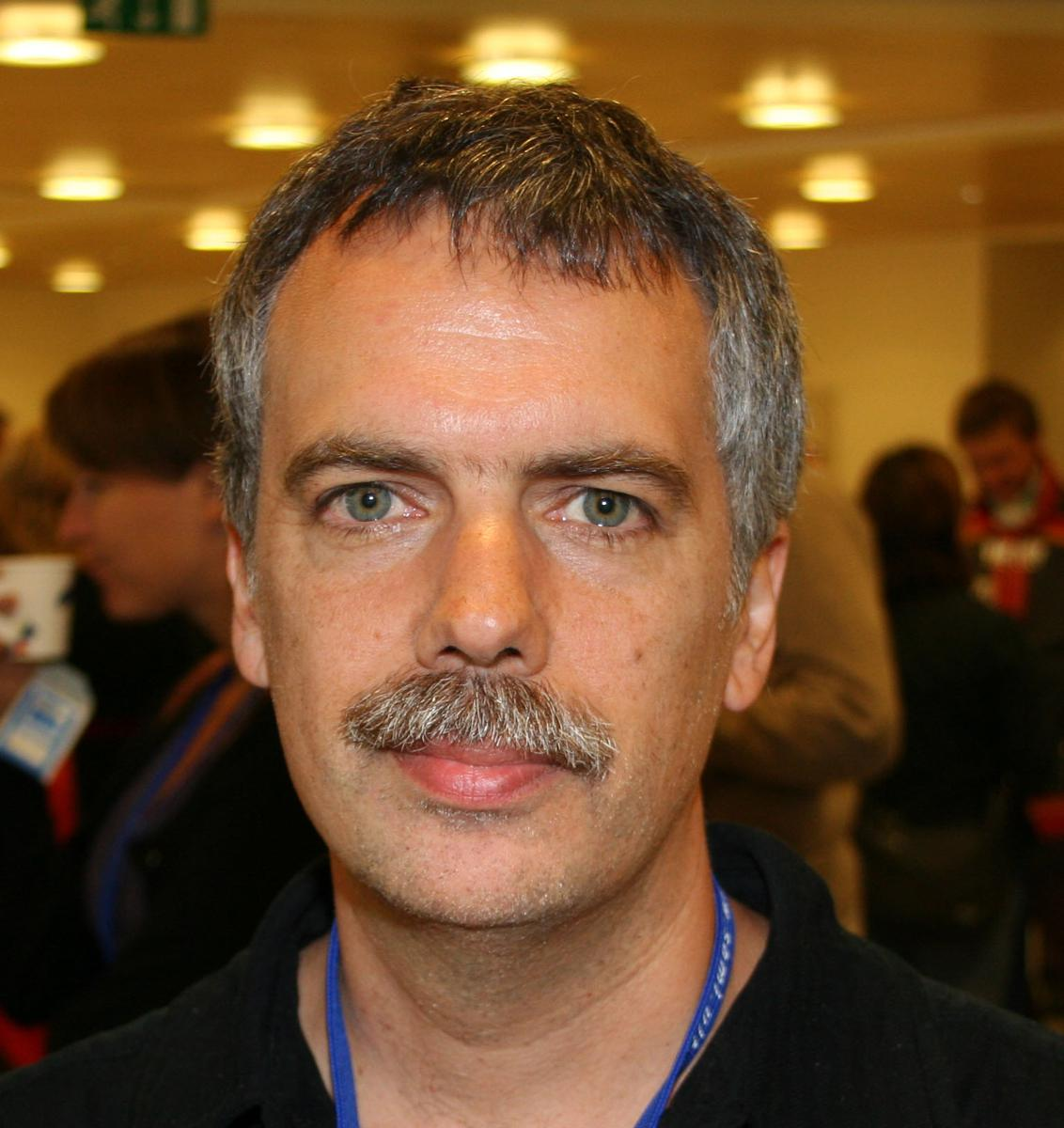 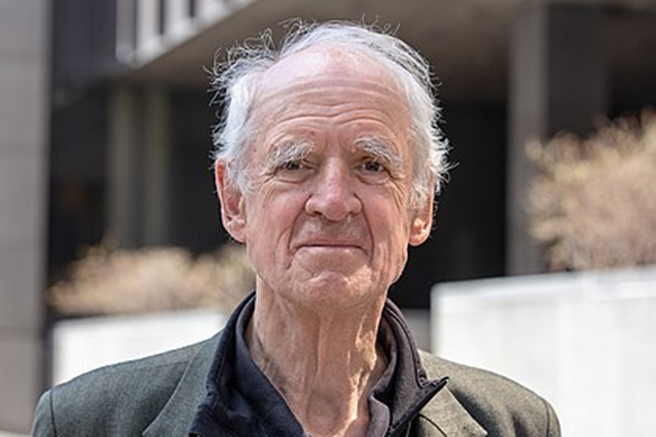 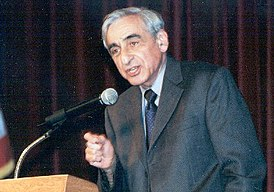 1.	Поняття «мультикультуралізм», сутність, типологія.
Ліберальний мультикультуралізм став основою для появи і розвитку низки інших моделей мультикультуралізму, які надають, передусім, перевагу культурному розмаїттю, представленого і закріпленого маркерами групових відмінностей. Однак, майже усі держави, що намагалися втілювати на практиці «ліберальний мультикультуралізм», зрештою відмовилися від ідеї побудови мультикультурної системи через значний відцентрований рух у суспільстві.
1.	Поняття «мультикультуралізм», сутність, типологія.
Іншою, докорінно відмінною від попередньої, є модель «консервативного (корпоративного)» мультикультуралізму, яка за своєю суттю є продовженням монокультурної традиції. 
Як зазначає з цього приводу російська феміністка, професорка Мадіна Тлостанова, «…сам принцип розмаїття тлумачать як завуальовану асиміляцію, отож особливості різноманітних культурних груп можуть ставати лише своєрідними додатками до основної, «загальної» культури.
1.	Поняття «мультикультуралізм», сутність, типологія.
(Вона продовжує) З огляду на те, що в цій моделі мультикультуралізму домінує економічна складова, на відміну від ліберального, який перевагу надає політичній сфері, консервативний мультикультуралізм не враховує належним чином соціально-економічну ієрархію суспільств і зосереджується на проблемах класового розмежування та економічного панування, тобто контролю над змінами ринку праці. В обґрунтування доцільності такого погляду покладено припущення, що вирішення проблем рівного культурного представництва у сфері бізнесу може автоматично вирішити й проблему класового розмежування й домінування. По суті консервативний (корпоративний) мультикультуралізм спрямований на захист політики інтеграції і асиміляції і прагнення до суспільної гомогенності (однорідності)».
1.	Поняття «мультикультуралізм», сутність, типологія.
Ще однією моделлю мультикультуралізму є «діалогічна», яка головним вважає процес утворення культурного простору. 
У книзі «Роздуми про мультикультуралізм» Р.Едді наголошує, що «…мультикультуралізм – це остання битва громадянської війни, тому що він вимагає перегляду себе, своїх знань і розуміння, що мультикультуралізм – це хаотична система, в якій ми можемо заново зобразити, ким ми хочемо бути».
1.	Поняття «мультикультуралізм», сутність, типологія.
Мультикультуралізм, на думку автора, є чимось набагато більшим, аніж сукупність окремих компонентів «…він є відкритою та несталою співучастю, що продукує нові методи та структури адаптації, які поодинока культура не в змозі досягти або сконструювати. Мультикультуралізм із досі притаманною йому тугою за порядком та гармонією, із зосередженням на непередбаченості, запрошує чужого до соціокультурної та суб’єктивної свойкості». Водночас, автор зізнається: «Ми, вступаючи до світу імміграції, насправді ніколи не зможемо залишити те місце, звідки ми пішли».
1.	Поняття «мультикультуралізм», сутність, типологія.
Інша, «повстанська» модель мультикультуралізму базується на тому, що ліберальні практики збереження культурного розмаїття насправді є лише завуальованою формою домінування в культурній сфері. У цій моделі увага акцентується не на підтриманні розмаїття і множинності культур, а на запереченні насилля у будь-яких формах. 
Ця модель виникла у 60-х рр. ХХ ст. на тлі активізації рухів етнічного самовизначення, тому тяжіє майже до екстремістських форм протистояння.
1.	Поняття «мультикультуралізм», сутність, типологія.
Наступна модель мультикультуралізму отримала назву «критична», оскільки базується на критиці усіх форм і проявів мультикультуралізму, адже на думку прибічників цієї моделі, в сучасному світі розуміння розмаїтості викривляється певним консерватизмом усіх інших концепцій, що робить їх принаймні суперечливими, чи взагалі не мультикультуралістськими. Тобто, як зауважує шотландський соціолог Джон Фергюсон Мак-Леннан, ця модель сприймає радше постструктуралістські сценарії розвитку.
1.	Поняття «мультикультуралізм», сутність, типологія.
«Критичні» мультикультуралісти переймаються, передусім, есенціалізмом (Есенціалізм — це уявлення про те, що філософія чи наука може досягнути та представити абсолютну істину) та фундаменталізмом, які є невід’ємними складовими розуміння культури з етнічної точки зору, та вважають, що культура в сучасному житті вже не відіграє вирішальної ролі і взагалі втрачає значення й традиційне розуміння. 
А щодо культурного розмаїття, то воно «просто існує», а отже не потребує жодного нормативного закріплення факту свого існування.
1.	Поняття «мультикультуралізм», сутність, типологія.
Згідно цієї моделі мультикультурний проект можна вважати повноцінним лише у випадку, коли ним враховується уся поліфонія і неупорядкована гетерогенність (інородність, різнорідність), тому визначальною є не пара тотожність/відмінність, а гомогенність/гетерогенність. При чому справжня гетерогенність може бути політично інституціалізована у вигляді «держави радикальної мультикультурності».
1.	Поняття «мультикультуралізм», сутність, типологія.
Нарешті, слід згадати «егалітарну» (від фр. еgalitе — рівність) модель мультикультуралізму. Як вважає англійський соціолог Ентоні Гідденс, ця модель вже майже реалізована в Європейському Союзі. Це міжнародне утворення (ЄС), на думку автора, може служити зразком нової, пан-європейської, космополітичної нації, для якої старі ідентичності втратили своє значення. Так, на думку Е. Гідденса, зразковою країною з мультикультурним суспільством є сучасна Німеччина. Попри таку високу й оптимістичну оцінку, справедливо було б зауважити, що насправді ситуація в цій країні не така благополучна!
1.	Поняття «мультикультуралізм», сутність, типологія.
Егалітарна модель мультикультуралізму відкидає уніфікацію як засіб інтеграції іммігрантів у суспільство приймаючої країни і передбачає збереження культурної розмаїтості суспільства, що ґрунтується на взаємній повазі і терпимості. Ця модель має на меті поєднання двох сфер культури: загально-політичної культури, побудованої на ідеях і принципах рівності, та сукупності різноманітних культур, якими охоплюються комунальна, общинна, приватна, релігійна, мовна та інші сфери життя.
Вразливість і нестійкість такої моделі полягає в тому, що поза приватно-периферійною сферою (мова, звичаї, традиційні їжа і одяг тощо) члени суспільства вступають у більш важливі взаємовідносини (громадянин/держава, роботодавець/працівник, платник податків/споживач соціальних послуг тощо), у яких ключову роль відіграє прагматизм і конкуренція, то ж мультикультуралізм тут швидко втрачає своє значення і роль.
1.	Поняття «мультикультуралізм», сутність, типологія.
У європейських країнах переважає егалітарна модель. З огляду на те, що європейські країни поволі перетворюються на «іммігрантські держави», стаючи подібними до таких країн, як США чи Канада, застосування ідей і практик мультикультуралізму стає для них життєвою необхідністю. 
Як зазначає з цього приводу В. Малахов, «…держава не може розраховувати на перетворення мігрантів у повноправних членів суспільства, якщо не визнає за ними – хоча б частково – права на відмінність».
1.	Поняття «мультикультуралізм», сутність, типологія.
Виділяють також такі різновиди мультикультуралізму:
1) античний мультикультуралізм — злиття представників усіляких культур у межах однієї величезної держави. Просування основної культури і придушення всіх інших, що не виключає моменту проникнення традицій завойованих народів в осередки домінантної культури;
2) ренесансний мультикультуралізм — різноманітність, викликана розвитком національних мов, культур, уявлень, розширенням культурного простору, ініційована переходом від традиційної культури з міфологічним типом свідомості до персоналістського, особистісно-креативного типу інноваційної культури;
1.	Поняття «мультикультуралізм», сутність, типологія.
3) мультикультуралізм Нового часу — це сформована до XVIII ст. європейська концепція свободи совісті, заснована на розумінні необхідності толерантності до представників іншої віри, культури, раси. Передбачає зростання розуміння цінності природних прав і свобод індивіда;
4) мультикультуралізм модерну — це міжкультурні взаємодії на тлі поширення демократизації, розвитку основоположних цінностей культури модерну: індивідуальної свободи, раціональної свідомості і прав людини; зумовлює формування підґрунтя для існування етнічних і релігійних співтовариств не тільки в постколоніальних країнах із незавершеною національної консолідацією суспільства, але і в давно сформованих державах-націях Європи і США;
1.	Поняття «мультикультуралізм», сутність, типологія.
5) мультикультуралізм постмодерну — це розуміння іншої культурної позиції як “чужої правди” і сприйняття своєї правди як “незавершеної”. Наявність у межах одного політичного утворення диференційованих спільнот, які зберігають свою ідентичність і кордони. 
Він включає:
1.	Поняття «мультикультуралізм», сутність, типологія.
– мультикультуралізм у країнах, створених на іммігрантської основі (США, Канада і Австралія), — це привнесене етнічне і культурне розмаїття, яке не тільки не суперечить основній культурі, але, вписуючись в її контекст, живить її систему цінностей. Виробляє асиміляційні механізми у вигляді масової культури, мови, політичної системи і системи, відрізняється тенденцію залучення іммігрантів до цінностей держави і суспільства;
1.	Поняття «мультикультуралізм», сутність, типологія.
– мультикультуралізм в Західній Європі — це балансування між полюсами “включення” іммігрантів у культурний контекст і їх “виключення” з нього. Збереження культури національної більшості і прийняття нових груп меншин, які виступають у рамках загальної громадянської ідентичності, що перешкоджає ментальному розмиванню кордонів національної культури.
1.	Поняття «мультикультуралізм», сутність, типологія.
Австралійський політолог Чандран Кукатас (книга «Ліберальний архіпелаг: Теорія різноманітності і свободи») у мультикультурній моделі етнополітики виокремив дві форми: м’який мультикультуралізм та жорсткий мультикультуралізм.
1.	Поняття «мультикультуралізм», сутність, типологія.
Модель м’якого мультикультуралізму передбачає відмову і від спроб не допустити виникнення культурного різноманіття через самоізоляцію, і від прагнення не дати йому вкоренитися унаслідок асиміляції меншин; допускається і прийом країною представників різних культур, і спокійне ставлення до того, що меншини можуть залишатися «неінтеґрованими». Ступінь асиміляції мав визначатися бажанням і здатністю кожного окремого індивіда. На думку Ч. Кукатаса, саме модель м’якого мультикультуралізму найбільше відповідає принципам класичного лібералізму та є оптимальною. Жорсткий варіант мультикультуралізму відрізняється від м’якого ступенем.
1.	Поняття «мультикультуралізм», сутність, типологія.
Одна з характеристик м’якої мультикультуралістської політики полягає в тому, що в її рамках можлива асиміляція людей не стільки тому, що вони самі цього хочуть, скільки тому, що в них нема особливого вибору. 
У зв’язку з цим представники культурних меншин у суспільстві або нездатні підтримувати свою особливу ідентичність, оскільки це пов’язано з надмірними витратами, або не можуть повністю брати участь у житті суспільства через власні культурні уявлення і традиції.
1.	Поняття «мультикультуралізм», сутність, типологія.
Жорсткий мультикультуралістський підхід полягає в тому, що суспільство має вживати активних заходів для забезпечення таким людям не лише повноцінної участі в житті суспільства, а й максимальних можливостей для збереження особливої ідентичності й традицій. 
За такою моделлю, до різноманітності варто не просто ставитися толерантно – її потрібно зміцнювати, заохочувати, підтримувати і фінансовими засобами (за потреби), і наданням культурним меншинам особливих прав.
1.	Поняття «мультикультуралізм», сутність, типологія.
Якщо «м’який» мультикультуралізм не вимагає від іммігрантів їхньої згоди на інтеграцію в суспільство, то «жорсткий» варіант мультикультуралізму полягає у тому, що мультикультурна держава повинна дотримуватися групової диференціації прав, забезпечувати культурним меншинам особливий захист їхніх прав і свобод, адаптації до його соціальних стандартів і норм.
1.	Поняття «мультикультуралізм», сутність, типологія.
Політика «м’якого» мультикультуралізму розглядається як синонім «доброзичливої байдужості», оскільки вона неспроможна вирішити найважливіші проблеми, з якими стикається держава в умовах культурного різноманіття. Остання форма державного управління передбачає свободу вибору ступеню (міри) асиміляції, яка визначається суб’єктивним бажанням чи ціннісними орієнтаціями кожного окремого індивіда.
1.	Поняття «мультикультуралізм», сутність, типологія.
Цікаво, що американський теоретик С. Гантінґтон убачав у мультикультуралізмі деструктивне начало. Він не мав сумнівів, що відмова від єдиної західної ідентичності, заохочення культурного різноманіття послаблять західний світ, тому застерігав: неодноразово лідери тих чи інших народів намагалися «…змінити ідентичність їхньої країни з однієї цивілізації на іншу. Аж до сьогодні в жодному випадку вони не досягли успіху, а породжували замість цього шизофренічні розколоті країни».
1.	Поняття «мультикультуралізм», сутність, типологія.
Подібної думки дотримувався також американський соціолог Едвард Шилз, зазначаючи, що «мультикультуралізм», поширений в освітній системі США – чи не найефективніший засіб руйнування національного духу. 
Він призначений насамперед для підриву ідеї домінантної нації США і національної держави, яка її підтримує. Це може призвести до руйнування громадянського суспільства і відповідно завдати шкоди малим націям, котрі воно захищає.
1.	Поняття «мультикультуралізм», сутність, типологія.
Наслідком розпаду громадянського суспільства була б війна «усіх проти всіх». Те, що втілення мультикультурної моделі етнополітики в життя іноді зумовлює протилежні наслідки, засвідчує досвід деяких розвинутих країн, зокрема Канади, де замість інтеґрації суспільства триває його фраґментація на конкуруючі між собою етнічні сеґменти. При цьому не тільки не відбувається зближення між етнічними групами, а й посилюється етнічне розшарування на індивідуальному рівні, тобто ускладнюються умови для міжособистісних комунікацій.
1.	Поняття «мультикультуралізм», сутність, типологія.
Наслідком реалізації політики мультикультуралізму є також активізація сепаратистських настроїв. 
Тому не дивно, що низка провідних світових лідерів змушені були визнати повний провал концепції мультикультуралізму в їхніх країнах. Подібні заяви зробили канцлер Німеччини А.Меркель, прем’єр-міністр Великої Британії Д.Кемерон, Президент Франції Н. Саркозі та інші політики.
1.	Поняття «мультикультуралізм», сутність, типологія.
Найбільш загальний поділ, який необхідно зробити – це розвести мультикультуралізм на дві великі категорії, а саме на інклюзивний – «мультикультуралізм включення», який успішно донині функціонує в Канаді та Австралії, та неінклюзивний – «мультикультуралізм виключення», політика якого не виправдала себе в Німеччині, Франції та Великобританії.
1.	Поняття «мультикультуралізм», сутність, типологія.
Проблема мультикультуралізму другого типу полягає в наївній вірі можновладців та приймаючого суспільства, що прибульці приїхали для роботи лише на певний проміжок часу і по завершенню дії «контракту» повернуться додому назавжди. Оскільки, цей проміжок часу, як правило, перебільшує річний термін, іммігрантам було дозволено жити «вкупі», створювати власні громадські організації, святкувати національні свята, іноді споруджувати церкви тощо.
1.	Поняття «мультикультуралізм», сутність, типологія.
При цьому держава не витрачала великих зусиль на їх інтеграцію в суспільство більшості та не налаштовувала власних громадян на сприйняття інакшості. Де факто, мультикультуралізм виключення став політикою геттоїзації запрошеної робочої сили.
І справді, за результатами оприлюдненого у квітні 2010 р. соціологічного дослідження, виконаного на замовлення уряду ФРН, було встановлено, що кожен четвертий турок у Німеччині не знає німецької мови, а кожен другий практично не спілкується з німцями. За даними міністра внутрішніх справ Німеччини Томаса де Мезьєра, від 10 до 15% мігрантів відкрито відмовляються інтегруватися у німецьке суспільство.
1.	Поняття «мультикультуралізм», сутність, типологія.
Та такий результат не є абсолютною несподіванкою. Про нього забагато років до проголошення «смерті» мультикультуралізму попереджали науковці та філософи. Так, ідеолог і розробник мультикультуралізму канадського типу Вілл Кимлічка зауважував: «Це називалося «мультикультуралізмом», однак на відміну від мультикультуралізму в Канаді або Австралії, це не розглядалося як спосіб збагачення або доповнення німецького суспільства».
1.	Поняття «мультикультуралізм», сутність, типологія.
«Політика, що базується на надії на добровільне повернення, є просто нереалістичною, – вів він далі. – Більше того, вона загрожує суспільству більшості, оскільки її результатом може стати створення позбавленого громадянських прав, відчуженого нижчого класу… Передбачуваним наслідком тут може бути поширення серед іммігрантів, особливо другого покоління, певної суміші відчуження, злочинності та релігійного фундаменталізму, що, у свою чергу, породжує зростання напруження, навіть насильства у суспільстві», – хіба не це врешті‒решт і сталося?!
1.	Поняття «мультикультуралізм», сутність, типологія.
В тій же Німеччині турецька меншина поступово розрослась: в першого покоління іммігрантів народилися діти, в яких з’явилися свої діти. Ці покоління іммігрантського походження опинилися в дуже складному становищі. Як такі, що народилися в Берліні чи Франкфурті та отримали німецький паспорт, вони є німецькими громадянами, але за своїм походженням, зовнішнім виглядом, культурою та релігією належать до зовсім іншого суспільства.
1.	Поняття «мультикультуралізм», сутність, типологія.
З огляду на етнокультурну відмінність вони піддаються ексклюзії (виключення з суспільства) з боку представників автохтонного населення (попираються їх права на роботу, освіту чи участь в громадському житті) і самі ворожо ставляться до панівної культури як культури гнобителів.
В Канаді чи Австралії ситуація дещо інша. Тут за основу етнонаціональної політики взяли концепцію мультикультуралізму включення, який прагнув поєднати вимогу культурного визнання та визнання етнічної ідентичності разом з боротьбою проти соціальної нерівності.
1.	Поняття «мультикультуралізм», сутність, типологія.
Як зазначає французький вчений Мішель Вевьйорка, професор Школи вищих досліджень по суспільним наукам та Директор Центру аналізу та застосування соціології: «В Канаді, Австралії та Швеції протягом 1980‒х та 1990‒х рр. ставилась мета одночасно визнати культурні особливості певних груп, в основному іммігрантського походження, і допомогти їх членам на соціальному рівні отримати доступ до роботи, житла, освіти для дітей, здоров’я тощо. Ця політика визнає материнські мови, історію, традиції деяких меншин, виділяє спеціальні засоби їх членам, щоб забезпечити їм реальний доступ до можливості уникнути бідноти, соціальної ексклюзії».
1.	Поняття «мультикультуралізм», сутність, типологія.
Мультикультуралізм включення є більш ліберальним за своєю суттю. Він проголошує в ім’я демократії принцип «широкої солідарності», на якому прагне будувати єдину сильну державу. 
І хоча він надає своїм етнічним меншинам широке визнання культурних прав, в довгостроковій перспективі все одно має на меті певну асиміляцію у вигляді залучення до єдиної соціетальної культури, яка за визначенням Вілла Кимлічки є культурою, «яка надає особам, що до неї належать, цілий набір значимих стилів життя в усіх сферах діяльності людини».
1.	Поняття «мультикультуралізм», сутність, типологія.
Кимлічка назвав такі культури соціетальними, «щоб підкреслити, що вони охоплюють швидше не спільні звичаї й цінності, а спільні інститути і практики». Для іммігрантів це означає, що у своєму приватному житті вони можуть користуватися будь‒якою мовою, однак, заради їхнього добробуту вони мають вивчати державну, тому що саме на ній побудована комунікація в соціальних інститутах країни.
1.	Поняття «мультикультуралізм», сутність, типологія.
За такого підходу суспільство приймаючої країни демонструє розуміння того, що іммігранти‒члени етнокультурних меншин не збираються одразу повертатися назад до своєї Батьківщини, а воліють прожити якийсь досить тривалий проміжок часу на їх території. 
Отже, політика мультикультуралізму включення виявляється, так би мовити, дворівневою: спрямована на інтеграцію на політичному рівні, припускаючи і підтримуючи суто культурну багатоманітність осіб чи груп.
1.	Поняття «мультикультуралізм», сутність, типологія.
Мультикультуралізм включення можна умовно поділити на два підвиди – ліберальний і плюралістичний. Ліберальний мультикультуралізм покликаний якомога швидше інтегрувати іммігрантів у соціетальну культуру держави, забезпечувану універсальним індивідуальним громадянством. Він залишає представникам різних етносоціальних меншин лише вузьке коло особливих приватних культурних практик.
Плюралістичний мультикультуралізм офіційно визнає відмінності між групами за різними культурними напрямами і гармонізує надавані різним спільнотам групові права (group‒rights) у межах більш колективного (communal) або комунітарного (communitarian) ладу.
1.	Поняття «мультикультуралізм», сутність, типологія.
Таким чином, ці два види мультикультуралізму включення різняться скоріше в теорії, ніж на практиці. Перший з них робить наголос на цінності індивідууму, зокрема на індивідуальній свободі, але при цьому визнає й необхідність враховувати певні диференційовані за групами права; утвердження єдності суспільства на політичному рівні поєднує з толерантним ставленням до різноманітних культурних практик, якщо вони не порушують прав і свобод особи, законності (В. Кимлічка).
1.	Поняття «мультикультуралізм», сутність, типологія.
Плюралістичний мультикультуралізм віддає пріоритет цінності людських спільнот, солідарності, взаємній підтримці тощо, хоча, знов‒таки, за умови додержання невід’ємних прав і свобод законослухняного індивідуума (Ч. Тейлор).
Сучасний норвезький дослідник Томас Еріксон аналізує концепції мультикультуралізму та з посиланням на Стюарта Холла і Теренса Тернера розширює наведений перелік видів мультикультуралізму до семи: консервативний (один з видів мультикультуралізму виключення, фактично асиміляціоністська політика), ліберальний та плюралістичний (мультикультуралізми включення), а також комерційний, корпоративний, критичний «революційний» та «мультикультуралізм відмінностей» («difference multiculturalism»).
1.	Поняття «мультикультуралізм», сутність, типологія.
Такий поділ є дуже деталізованим і проведеним за різними підставами. Так, виділення комерційного мультикультуралізму здійснене на основі визнання пріоритету не політики, а ринку, якщо взяти ширше – економічної складової суспільного буття. Він припускає, що коли відмінності індивідуумів з різних спільнот знаходять визнання на ринку, то проблема культурного розмаїття розв’язується, чи розчиняється ((dis)solved), через приватне споживання, не потребуючи якогось перерозподілу влади і ресурсів. А корпоративний мультикультуралізм виділяється на підставі характеру управління.
1.	Поняття «мультикультуралізм», сутність, типологія.
Він передбачає, зокрема, централізоване управління багатокультурністю. Критичний, або «революційний», мультикультуралізм висуває на передній план владу, привілеї, ієрархію гноблення та рухів опору. А мультикультуралізм відмінностей є скоріше навіть не концепцією, а утопічною моделлю, що проголошує різноманіття цінностей та  «визнання і справді святкування» (indeed celebrate) великого розмаїття культурних цінностей.
1.	Поняття «мультикультуралізм», сутність, типологія.
В такому разі, в характеристиці реальної мультикультурної політики конкретної країни ці концепції та політики можуть комбінуватися. Так, корпоративний підхід сумісний як з інклюзивним, так і з неінклюзивним мультикультуралізмом, наприклад, як у Франції часів президентства Ніколя Саркозі (корпоративний консервативний мультикультуралізм).
1.	Поняття «мультикультуралізм», сутність, типологія.
Отже, наведений доволі побіжний аналіз різних концепцій та політик мультикультуралізму приводить до висновку про передчасність заяв про його «смерть». 
По‒перше, цей термін використовується для опису об’єктивно існуючого феномену соціокультурної фрагментації суспільства – співіснування у певному соціальному просторі представників багатьох, щонайменше двох, відмінних культур, тобто багатокультурності.
1.	Поняття «мультикультуралізм», сутність, типологія.
Людські спільноти зазнали докорінних змін через поширення глобалізації та поглиблення світових міграційних процесів, а процеси етнічної та культурної метисації незворотні. Це необхідно враховувати навіть при відмові від застосування політик мультикультуралізму на практиці та зверненні до інших видів управління етнічним розмаїттям.
1.	Поняття «мультикультуралізм», сутність, типологія.
По‒друге, як вже зазначалося, існує декілька видів політики мультикультуралізму, деякі форми якої дійсно не витримали випробування імміграцією. Цей негативний досвід неможна не враховувати, але неприпустимо й абсолютизувати його у пошуках більш вдалих варіантів політики управління багатокультурністю, у тому числі й на основі різновидів інклюзивного мультикультуралізму.
1.	Поняття «мультикультуралізм», сутність, типологія.
Протилежною мультикультурній є асиміляційна модель етнополітики. Характеризуючи асиміляційну модель етнополітики, російські вчені Валерій Тішков і Юрій Шабаєв зазначали, що вона ґрунтується на ідеї «одна країна – один народ – одна мова», і в цьому випадку принцип громадянства протистоїть принципові меншини.
1.	Поняття «мультикультуралізм», сутність, типологія.
Ця модель передбачає культурну гомогенізацію суспільства, що формується з різнорідних в етнічному, расовому та релігійному відношеннях груп населення, перетворення його на певну цілісність, підставою для котрої стають загальні громадянські ідеали й загальні культурні стандарти. Етнічна ідентичність унаслідок такої політики змінюється громадянською ідентичністю, і остання стає найважливішим соціальним маркером за культурного та політичного позиціонування особистості.
1.	Поняття «мультикультуралізм», сутність, типологія.
На думку російської дослідниці О. Борисової, етнічна асиміляція – це природний процес засвоєння представниками різних етносів мови, культури, звичаїв і традицій середовища проживання. У рамках асиміляційної моделі кожна держава здійснює свою політику, зміст, мета та напрям якої можуть змінюватися. Професор Каліфорнійського університету Н. Смелзер стверджував: асиміляція, що передбачає повне зникнення групи меншини, може бути насильницькою – внаслідок сеґреґації, вигнання і знищення або відбуватися мирно, тобто через поступове засвоєння групами чужої для них культури.
1.	Поняття «мультикультуралізм», сутність, типологія.
В найрадикальнішому варіанті метою асиміляційної моделі український дослідник Роман Коршук називає формування єдиної нації шляхом нівелювання етнічних і культурних особливостей спільнот, котрі проживають на території держави. Основою асиміляційної моделі є ідея нації-етносу як єдиної етнічної та культурної спільноти. Саме рівень гомогенності й засоби його досягнення відрізняють крайній та поміркований варіанти цієї моделі. Основними засобами проведення подібної політики є заходи в освітній сфері й імміґраційна політика. Найяскравіший приклад асиміляційної моделі етнополітики – концепції «плавильного котла» у США та «злиття націй» в СРСР.
1.	Поняття «мультикультуралізм», сутність, типологія.
Однією з форм реагування суспільства на прояви мультикультуралізму є ізоляція, для якої характерні, зокрема: 
а) спроби не допустити виникнення культурного розмаїття шляхом проведення жорсткої імміграційної політики; 
б) збереження традиційних переваг та привілеїв, прав і свобод людини та громадянина, визначених національним законодавством.
1.	Поняття «мультикультуралізм», сутність, типологія.
Асиміляція є альтернативою ізоляції і полягає в тому, аби допустити в країну прибулих з метою здійснення політики їхньої асиміляції. Така політика вважається за багатьма ознаками малоефективною, оскільки, по-перше, іммігранти не лише асимілюються, але й чинять вплив на повсякденне життя та менталітет нації, суспільства в цілому; по-друге, не всі культурні меншини готові змінюватися згідно з вимогам та принципами політики приймаючої держави; по-третє, в суспільстві, де традиції індивідуальної свободи є домінуючими, асиміляційна політика може вимагати введення обмежень не тільки до прибулих іммігрантів, а й до громадян, які народилися та виросли в даній державі.
2.	Чарльз Тейлор (Канада) і «політика визнання».
Канадський філософ з Квебека Чарльз Тейлор є одним із найвпливовіших прихильників і теоретиків мультикультуралізму. У своїй теорії, спираючись на канадський досвід мультикультуралізму, він відстоює політичний підхід, який визнає цінність самобутності різних спільнот і різних способів життя та має наслідком юридичне визнання останніх. Політика, заснована на цих припущеннях, повинна поважати рівну гідність всіх громадян.
2.	Чарльз Тейлор (Канада) і «політика визнання».
Ч. Тейлор також представив важливу теорію секуляризму і розуміння свободи совісті та релігії у сучасному, мультикультурному суспільстві. Секуляризація розуміється не лише як відокремлення церкви від держави, або – ширше – розрив зв’язку між релігією і різноманітними сферами соціального життя, а й як криза традиційної релігії, що виявляється у прагненні розвивати нові форми духовності, які відрізняються від попередніх і диференціюються.
2.	Чарльз Тейлор (Канада) і «політика визнання».
Секуляризм є важливою складовою демократії, у якій існує «плюралізм концепцій світу і блага», як релігійного, так і духовного та світського характеру. Ця багатоманітність веде до морального розмаїття, що проявляється у виборі різних способів життя. 
Ліберальна держава повинна характеризуватись егалітаризмом і нейтральністю щодо світоглядів і способів життя. Це вимагає розмежування сфер релігії та державної діяльності. Ключова ідея теорії полягає у «повазі до моральної рівності індивідуумів і захисті свободи совісті та релігії».
2.	Чарльз Тейлор (Канада) і «політика визнання».
В ессе «Політика визнання» (1992 р.) Чарльз Тейлор досліджує специфічну проблему: «Наскільки політика визнання рівності (вартісної рівнозначності) культур може відповідати принципам лібералізму?». Втіленням політики визнання в Канаді може вважатися офіційна урядова політика «мультикультуралізму» - регламентованої підтримки культурного багатоманіття. Він вказує, що у суспільстві дедалі сильнішими стають вимоги рівного визнання культур суспільних груп різного роду (етнічних, расових, релігійних, сексуальних тощо).
2.	Чарльз Тейлор (Канада) і «політика визнання».
Ч. Тейлор вказує, що визнання з боку іншого (граничний його випадок – визнання збоку суспільства як цілого) є важливим для формування людської ідентичності (самобутності, самотності). Наша ідентичність не є чимось безумовно нам даним від Бога чи природи, а чимось, що ми здатні вибудувати самі із себе в процесі внутрішнього монологу, але є тим, що ми формуємо у процесі діалогу з нашими значимими іншими (батьками, вчителями тощо). Ми повинні «вибороти право» на власну ідентичність. У цьому діалозі (боротьбі, диспуті) має значення «справедливе визначення». Несправедливе визнання може привести до формування меншовартості ідентичності.
2.	Чарльз Тейлор (Канада) і «політика визнання».
Людські істоти неминуче відносять себе до тих чи інших культурних груп (етнічних, расових, релігійних), тому в цьому діалозі самоутвердження неминуче мусить постати питання загальнокультурної вартості (статусу) культури даної групи. 
Якщо інші оцінюють культуру певної особистості негативно (не визнають її рівною якійсь іншій), чи матиме це негативний вплив на ідентичність даної людини? Звісно так, і звідси і випливає означена вимога рівного визнання.
2.	Чарльз Тейлор (Канада) і «політика визнання».
Через діалог з іншими ми визначаємо нашу ідентичність. Тейлор ставиться до цих інших як до «значущих інших», тобто ці люди відіграють важливу роль у нашому житті. 
Важливість визнання полягає у тому, що те, як інші бачать нас, є необхідністю у формуванні розуміння того, хто ми є. Наша індивідуальна ідентичність не будується зсередини й не породжується кожним із нас окремо, а завжди формується шляхом діалогу з іншими.
2.	Чарльз Тейлор (Канада) і «політика визнання».
Чарльз Тейлор зазначає, що для того, щоб дискурс визнання й ідентичності набув сьогоднішнього вагомого значення, необхідно, щоб відбулося «дві зміни». По-перше, це розпад соціальної ієрархії, на якій колись базувалася честь. Цей розпад привів до сучасного уявлення про гідність, яка базується на універсальних та егалітарних (заснованих на рівності) принципах, що стосуються рівної цінності всіх людей. Поняття гідності лежить в основі сучасних демократичних ідеалів, на відміну від поняття честі, як, за словами філософа, явно не сумісне з демократичною культурою. Друга суттєва зміна сталася наприкінці XVII ст. – час розквіту індивідуалізованої ідентичності, в якій акцент робився на унікальність кожної людини. Ідея унікальності постає в супроводі «ідеалу автентичності».
2.	Чарльз Тейлор (Канада) і «політика визнання».
Тейлор використовує ці ідеї для побудови «політики рівного визнання». Він визначає два способи розуміння ідеї рівного визнання, які ґрунтуються на різному розумінні ідентичності. Перший спосіб – це політика рівної гідності, або політика універсалізму, яка спрямована на зрівнювання всіх прав і ґрунтується на принципі рівного громадянства. Другий спосіб – це політика відмінності, яка з’єднує ідентичність із відмінністю, у ній визначається унікальність кожної людини чи групи. Тейлор є прихильником саме другого способу політики гідності – політики відмінності. Він розуміє мультикультуралізм як «відношення між конституційною демократією і політикою, яка визнає культурне розмаїття».
2.	Чарльз Тейлор (Канада) і «політика визнання».
Ч. Тейлор у роботі «Мультикультуралізм і “політика визнання” також указує на несумісність мультикультуралізму з політикою визнання культурної рівності і індивідуальної гідності. У праці вчений робить наголос на важливості подолання головної ілюзії вчених — представників ідей мультикультуралізму, — які свідомо ігнорують складні історичні обставини існуючої глобальної культурної нерівності.
2.	Чарльз Тейлор (Канада) і «політика визнання».
“Категорична вимога робити сприятливі судження стосовно цінності інших культур є парадоксальною — хтось, можливо, скаже, трагічно гомогенною, бо, коли висувають цю вимогу, мають на увазі, що ми вже маємо стандарти, за якими можемо робити такі судження. Однак наші стандарти — це стандарти північноатлантичної цивілізації, і тому наші судження неявно і несвідомо втискають інших у наші категорії”.
3.	Майкл Уолцер (США) і «мультикультурна толерантність».
Однією з головною тем досліджень професора соціології Принстонського університету М. Уолцера є толерантний мультикультуралізм як характеристика сучасних та історичних суспільств.
 "Предметом мого дослідження, - зазначає вчений, - є терпимість або, краще сказати, те, що робить терпимість можливою, - тобто мирне співіснування груп людей з різною історією, культурою і самосвідомістю".
3.	Майкл Уолцер (США) і «мультикультурна толерантність».
Дана проблема найбільш повно представлена дослідником у його праці "Про терпимість. Лекції з етики, політики та економіки", виданій у США у 1997 р. та перекладеній у 2000 р. російською й у 2003 р. - українською мовами. 
Як зазначають критики, книга М. Уолцера присвячена розгляду культурних відмінностей, точніше розгляду "культурних етнорелігійних відмінностей в аспекті "мирного співіснування" їх носіїв, тобто, за логікою автора, - у світлі проблематики терпимості".
3.	Майкл Уолцер (США) і «мультикультурна толерантність».
Ідея толерантності (або терпимості) постає у вченні М. Уолцера універсальним етико-політичним ідеалом. На думку дослідника, терпимість часто недооцінюється, її вважають найменшим з того, що ми можемо зробити для оточуючих нас людей. Проте, у дійсності, терпимість і як теорія, і як практика, що може набувати різних форм, це величезне досягнення, достатньо унікальне в  історії людства. Її соціальна роль полягає у захисті самого життя, адже "переслідування часто призводить до смерті", крім того вона забезпечує суспільне життя, тобто життя тих різноманітних спільнот, в яких ми усі живемо. Терпимість робить можливим існування відмінностей, а відмінності, у свою чергу, обумовлюють необхідність терпимості.
3.	Майкл Уолцер (США) і «мультикультурна толерантність».
Зміст даного поняття полягає у тому, що люди змушені терпіти те, чого не бажають. Проте той прояв, у якому терпимість присутня у сучасному суспільстві з його універсалістськими установками, має скоріше вирівнюючий ефект. К
ультивування автономії та прав індивідів ставить питання про реалізацію прав спільнот. Тому, на думку М.Уолцера, культурний плюралізм повинен стати невід'ємною характеристикою сучасного західного суспільства.
3.	Майкл Уолцер (США) і «мультикультурна толерантність».
Він відзначав, що метою мультикультуралізму  є «…навчання всіх дітей кожної з культур, упровадження плюралізму, характерного для суспільства імміґрантів, у класні кімнати». Вся структура суспільства вимагає не тільки «захисту» відмінностей, але й збереження та відтворення групової ідентичності, витканої з елементів культурного порядку. Тому соціальний теоретик хоче знайти компроміс між автономією індивідів, з одного боку, та заохоченням групових зв'язків, з іншого. 
При цьому пропорція повинна зберігатися настільки, наскільки дозволяє зберігати стабільність у суспільстві. "...Ми живемо в умовах специфічно сучасного і постмодерністського конфлікту множинності груп та індивідів. І у цьому конфлікті у нас немає іншого вибору, окрім як стверджувати цінності обох боків"  - зазначає дослідник.
3.	Майкл Уолцер (США) і «мультикультурна толерантність».
Отже, виходячи з того, що сучасні суспільства характеризуються культурним різноманіттям, де існують спільноти, які мають різні вірування, цінності, звичаї, тобто мають культурно-релігійні відмінності та відмінності у стилі життя, М. Уолцер пропонує п'ять можливих типів толерантного ставлення до цих  відмінностей. При цьому доцільно зауважити, що типологія толерантності, яку пропонує американський учений, покликана показати усю багатоманітність тих взаємодій між людьми, групами, спільностями, які можуть розумітися як толерантні.
3.	Майкл Уолцер (США) і «мультикультурна толерантність».
Фактично, розгляд цих видів вводить аналіз тієї характеристики толерантності, згідно якої терпимість до відмінностей є різною: як моральний вибір, як психологічна властивість, як передумова, що звільняє людину від влади та примусу.
Так, перший тип толерантності, на думку дослідника, характеризується відсторонено-смиренним ставленням до відмінностей в ім'я збереження миру. 
Даний тип властивий здебільшого для суспільств XVI-XVII ст. та пов'язаний із встановленням конфесійної терпимості після довготривалого гоніння прибічників одних релігій іншими.
3.	Майкл Уолцер (США) і «мультикультурна толерантність».
Другий тип толерантності - це позиція пасивності, розслабленості, милостивої байдужості до відмінностей: "нехай розквітають усі квіти". Толерантність тут постає як повага до іншої людини, яку неможливо зрозуміти і з якою майже неможливо взаємодіяти, так як спільності не перетинаються, співіснуючи у різних культурних світах з різними цінностями.
Третій тип терпимого ставлення до відмінностей М. Уолцер визначає як своєрідний моральний стоїцизм, тобто принципову згоду з тим, що й інші мають права, навіть якщо спосіб користування цими правами викликає відразу. Можна назвати таке терпиме ставлення до інших спільностей та груп поблажливістю до слабкості інших разом з певною долею презирства до них, так як людям властиво вважати цінності своєї культури кращими за усі можливі.
3.	Майкл Уолцер (США) і «мультикультурна толерантність».
Четвертий тип представлений дослідником як відкритість по відношенню до інших, повага, бажання дослухатися та вчитися. 
І, нарешті, п'ятий тип толерантності - це захоплююче прийняття відмінностей, пов'язане або з естетичним схваленням, коли відмінності сприймаються як культурне різноманіття, або з функціональним, коли відмінності постають у якості невід'ємної умови розквіту людства, що надає будь-кому всеосяжну свободу вибору.
3.	Майкл Уолцер (США) і «мультикультурна толерантність».
Кожен з вищеокреслених типів толерантності (хоча сама ідея толерантності є ліберальною по суті) має місце у своєму історичному, національному та культурному контексті. Відповідно М. Уолцер виділяє й "п'ять моделей толерантних суспільств", а саме: багатонаціональні імперії, міжнародну спільноту, консоціативний устрій, національні держави та іммігрантські суспільства. До даного переліку дослідник окремо додає складні, змішані випадки - такі країни, як Франція, Канада та Ізраїль. Проте вчений відмовляється від "дурного утопізму" пошуку "найдосконалішого" у сенсі терпимості режиму. "Навіть найкраще зі політичних утворень, визнає М. Уолцер, - є таким відповідно до історії та культури того народу, життя якого воно хоче облаштувати".
3.	Майкл Уолцер (США) і «мультикультурна толерантність».
Толерантність ідеологічна етично, тому вона претендує на роль універсального соціально організуючого принципу, тобто режиму. Але "режим терпимості" можна зрозуміти як щось біль визначене, ніж режим, відмічений терпимістю. 
До останніх М. Уолцер відносить, крім суспільств сучасного типу, також й багатонаціональні імперії, де атмосфера етнорелігійної терпимості можлива завдяки особливому змісту імператорської влади, що споруджує її над культурними відмінностями включених спільнот.
3.	Майкл Уолцер (США) і «мультикультурна толерантність».
Імперії терпимі, але не тому, що прихильні до принципів терпимості. Толерантність ліберальних національних держав та емігрантських суспільств, навпаки, передбачає і включає у себе прийняття ідеології терпимості. 
Саме ідеологія терпимості гарантує тут соціальну практику терпимості, і у взаємозв'язку одного з іншим толерантність досягає своєї повноти як режим, який у деяких ситуаціях, безумовно, відзначений терпимістю, а в деяких - ні.
3.	Майкл Уолцер (США) і «мультикультурна толерантність».
Поширення духу терпимості через систему освіти, через поширення символів у масовій культурі настільки ж необхідно для відтворення толерантного режиму, наскільки згубно для відтворення культурної своєрідності спільнот. У першу чергу і переважно - тих спільнот, які за своєю історією, своєю внутрішньою логікою не є ліберальними. М. Уолцер позначає тут проблему: "Внутрішньо нетолерантні і неліберальні групи (до таких належить, наприклад, більшість церков) можуть бути терпимі лише в якості добровільних асоціацій.
3.	Майкл Уолцер (США) і «мультикультурна толерантність».
Традиційні імперії, де культурні спільноти виступають переважним об'єктом толерантності, схильні залишати за ними такі повноваження; проте, відповідь ліберальних режимів, що роблять предметом терпимості індивідуальний вибір громадянина, - негативний. 
М. Уолцер не приховує репресивний зміст правового універсалізму, що орієнтується на індивіда. "Можливість збереження їхнього способу життя, - пише він про народи-аборигенів Канади, - аж ніяк не очевидна ... в умовах автономії, встановленої у ліберальних кордонах: історично їх спосіб життя не є ліберальним".
3.	Майкл Уолцер (США) і «мультикультурна толерантність».
Втім, для самого широкого кола культурних, етнорелігійних спільнот толерантний режим постає витонченою формою нейтралізуючої асиміляції. Так чи інакше, за переконанням М.Уолцера, у ліберальних національних державах та емігрантських суспільствах дію культурних відмінностей включено лише до сфери приватного життя.
Звичай, віра, національність - приватна справа громадянина. Толерантність, за словами американського соціального теоретика, "забезпечує саме життя і ставить культурні відмінності нижче того порога значимості, за яким можливе функціонування живих, ефективно відокремлених та ефективно консолідованих груп".
3.	Майкл Уолцер (США) і «мультикультурна толерантність».
Таким чином, завершуючи короткий аналіз концепції толерантного мультикультуралізму М. Уолцера, слід зробити наступні висновки. 
По-перше, основною проблемою сучасної демократії М. Уолцер вважає дисонанс відносин "плюралізм груп - плюралізм особистостей". Учений доводить, що взаємопосилення індивідуальності та спільноти, які слугують спільним інтересам, потребує дієвої політичної підтримки, і, зокрема, підтримки мультикультуралізму як ідеології, що є програмою боротьби за збільшення соціальної та економічної рівності. Однак без об'єднання захисту груп і наступу на класові відмінності жоден толерантний режим у рамках модерного і постмодерного іммігрантського, плюралістичного суспільства довго існувати не зможе.
3.	Майкл Уолцер (США) і «мультикультурна толерантність».
Якщо держава гарантує свободу особистості, то суспільство народжує індивідів, що демонструють велику силу і впевненість у собі. Вони здатні нести відповідальність за себе та інших, а також координувати свої приватні інтереси з інтересами суспільства. Проте ніякий толерантний режим не може триматися на плечах «сильних особистостей», так як вони є продуктами колективного життя і не здатні відтворювати ті зв'язки, які визначили їх силу. Це, на думку М. Уолцера, обумовлює необхідність підтримувати та зміцнювати зв'язки, характерні для асоціацій.
3.	Майкл Уолцер (США) і «мультикультурна толерантність».
По-друге, соціальний теоретик відкидає думку про те, що саме різноманітність культурних асоціацій становить найбільшу загрозу для сучасного суспільства, підриваючи тим самим його монолітність і стабільність. 
І, останнє, головна заслуга М. Уолцера, у дослідженні проблем мультикультуралізму полягає у тому, що він зробив низку важливих кроків на шляху обґрунтування необхідності формування принципів терпимості задля мирного співіснування спільнот та країн.
4.	Концепція «плавильного казана» і культурного плюралізму
Концепція «плавильного тигля/казана» була висунута Ектором Сент-Джоном де Кревекером в 80-х рр. ХVІІІ ст., який в своїх листах «Листах американського фермера» позначив термін «плавка» по відношенню до американського суспільства. В Америці, стверджував Кревекер, "представники всіх народів немов би сплавляються в нову расу". При цьому переплавлення і перетворення мали на увазі не просто взаємопроникнення народів і рас, але й створення нової спільної культури, яка об’єднала б всіх жителів країни.
4.	Концепція «плавильного казана» і культурного плюралізму
Кревекер описав цей процес як відмову від своїх минулих звичаїв і звичок і набуття нових, продиктованих новим способом життя, новим урядом і новим становищем у суспільстві. В результаті переплавки мала вийти Нова людина. «Листи американського фермера» були опубліковані в 1782 р., коли 13 американських колоній все ще боролися за незалежність із метрополією. Новому уряду необхідна була Нова людина; яка могла бути будь-ким, головне, - вона повинна перестати бути англійцем. Повсталі британські колонії перебували на шляху будівництва нової держави, ідентичність якої на той момент можна було позначити як «не Англія» чи навіть «не Європа взагалі».
4.	Концепція «плавильного казана» і культурного плюралізму
Термін «Плавильний котел» - метафора з однойменної п’єси драматурга і письменника І. Зангвіля, яка у 1908 р. пройшла з великим успіхом в Нью-Йорку.
Передвісником політики мультикультуралізму став американський дослідник Горас Каллен, котрий обґрунтував концепцію «культурного плюралізму» та необхідність її прийняття як моделі національного розвитку США. У 1915 р. він написав статтю «Демократія проти плавильного казана», де висловив протест проти руйнування етнонаціональних культур і запропонував демократичну альтернативу примусовій асиміляції. Розвиток відносин між американською демократією й етнічною самобутністю Г. Каллен назвав «культурним плюралізмом».
4.	Концепція «плавильного казана» і культурного плюралізму
Хоча теорії Каллена більше підходила назва "етнічного плюралізму", але вона виявилася такою, що запам’ятовується.
За Калленом, суспільні групи об’єднуються походженням, а не культурою. Люди можуть змінити культуру, але не в силах поміняти етнічну приналежність. Біологія – доля, ідентичності "визначаються походженням" і виражають "фундаментальні відмінності груп".
4.	Концепція «плавильного казана» і культурного плюралізму
Імміграція, за Калленом, розчинила в собі колишню американську національність і перетворила Америку на "федерацію національностей" – чи "демократію національностей". Підкреслення домінуючої ролі походження у формуванні національної ідентичності абсолютно позбавляє смислу саме словосполучення "культурний плюралізм".
Модель мультикультуралізму передбачає легітимацію різних форм культурної інакшості, яка лаконічно виражена у формулі «інтеґрація без асиміляції». Це передбачає, що в межах однієї держави можуть співіснувати різні етнокультурні, конфесійні й інші утворення, котрі мають право на публічну репрезентацію і збереження власних особливих рис, способу життя, зумовленого культурною специфікою.
4.	Концепція «плавильного казана» і культурного плюралізму
Водночас, мультикультуралізм – це також спосіб контролю та реґуляції мультикультурної мозаїки за допомогою соціальних механізмів. 
Культурний плюралізм полягає не в паралельному існуванні автономних «ідентичностей», а в їхній взаємодії, що передбачає їхнє взаємне проникнення та взаємну трансформацію.
5.	Юрген Хабермас (Німеччина) і «принципи співіснування»
Німецький філософ і соціолог Юрген Хаберманс в роботі «Криза Європейського Союзу (2012)» мультикультуралізм визначає як особливу форму інтергативної ідеології, завдяки якій багатоетнічні, багатокультурні національні суспільства реалізують стратегії соціальної згоди та стабільності на засадах рівноправного співіснування різних форм культурного життя. Мультикультуралізм постає також як політико-адміністративна практика, що спрямована на вироблення певної стратегії розвитку та її втілення в життя державою з метою підтримки культурного розмаїття.
5.	Юрген Хабермас (Німеччина)  і «принципи співіснування»
При цьому мультикультурне суспільство розуміється як таке, де індивидам надана свобода вибору в частині визначення певних культурних зразків як «власних», де відсутня «панівна культура», а само поняття «культура» не пов’язується жорстко з терміном «етнос».
Відповідно, мультикультуралізм обґрунтовується як політична платформа, соціальна програма, морально-етична та нормативно-правова настанова, що спрямована на адаптацію, гармонізацію відносин між державою та етнічними, культурними меншинами, а також має своїм завданням регулювати відносини усередині цих меншин, спираючись, передусім, на усталений потенціал права, практику державного управління. У такому випадку взаємодія культур відбувається шляхом використання засобів координації, а не субординації, горизонтальних зв’язків, а не ієрархічних станів.
5.	Юрген Хабермас (Німеччина) і «принципи співіснування».
Мультикультуралізм, стверджує дослідник, утверджуючи повагу до розбіжностей, формує засади толерантності, не відмовляючись при цьому від пошуку універсальних механізмів управління процесами соціальних змін, у тому числі виходячи з можливостей їх нормативно-правового регулювання. При цьому багаті надії покладаються на багатокультурну освіту як спосіб протистояння «расизму, ксенофобії, упередженості, етноцентризму, ненависті».
5.	Юрген Хабермас (Німеччина) і «принципи співіснування»
Ю. Габермас вважає, що в майбутньому в європейській культурі може відбутися диференціація загальної політичної культури й відособлених національних традицій у мистецтві, літературі, історіографії, філософії тощо. 
Європейський конституційний патріотизм, на думку філософа, має постати на підставі різних інтерпретацій, які відповідають тим самим універсалістським правам і конституційним принципам, але в контексті різних національних історій. Ю. Габермас, зокрема, зазначає: “Наше завдання полягає не тільки в тому, щоб переконатися у спільному походженні з часів Європейського Середньовіччя, а й у тому, щоб розвинути нові політичні амбіції, які б відповідали ролі Європи у світі ХХІ ст.”
5.	Юрген Хабермас (Німеччина) і «принципи співіснування»
Учений уважає, що в сучасному мультикультурному суспільстві об’єднуючу функцію має виконувати комунікація. На думку Хабермаса, поняття “комунікативної раціональності” відповідає двом головним потребам сучасного суспільства — потребі в індивідуальній та груповій свободі. Сучасне суспільство являє собою конгломерат різних груп, які змушені жити разом. Сьогодні обговорюються два напрямки вирішення проблеми їх співіснування: 
1. Пошуки єдиного минулого, загальних основ культур.
2. Визнання автономності та суверенності Іншого, що реалізовується в контексті філософії мультикультуралізму.
Хабермас є прихильником другого шляху вирішення проблеми. У своїх роботах “Моральна свідомість і комунікативна дія”, “Залучення Іншого” і “Нариси політичної теорії” він розвиває проблему співіснування з Іншим і ставить її на новий рівень.
6.	Мультикультуралізм і лібералізм.
Теоретичною базою мультикультуралізму став лібералізм, який ґрунтується на цінностях свободи, рівності та братерства, а також на класично ліберальній візії щодо прав людини, що спирається на концепцію природного права Локка та частково на погляди Канта. Однак, на відміну від лібералізму, мультикультуралізм займається правами етнічних та культурних груп, а не окремих індивідуумів.
6.	Мультикультуралізм і лібералізм.
Концепція мультикультуралізму, викладена у роботах Вілла Кімлікі, ставить собі цілком конкретне завдання: «розробити повною мірою ліберальний підхід до проблеми прав меншин». Кімліка розпочинає своє «Мультикультурне громадянство» зі спроби визначити, що особисто він вважає основними принципами лібералізму.
6.	Мультикультуралізм і лібералізм.
На його думку, кожна людина прагне до хорошого життя (good life). Щоб вважати своє життя хорошим, людина повинна проживати її у згоді зі своїми цінностями, а також мати можливість вільно переглядати ці цінності, тобто, за Кімліком, бути автономною. Кімліка не заглиблюється у філософські підстави такої автономії, не прагне дати їй вичерпного визначення. Він просто каже, що автономія (у найпростішому розумінні) – обов'язкова умова хорошого життя, а захист права на автономію – головний стовп ліберальної політичної теорії.
6.	Мультикультуралізм і лібералізм.
Він припускає, що «держава повинна захищати індивідуальні права громадян і процвітання лише однієї історичної та культурної спільності – національної держави». «Жодних особливих (і недоторканних) прав будь-яких соціальних груп усередині неї (культурних, релігійних тощо меншин) класична ліберальна традиція ніколи не розглядала» <…> «Вирішення проблеми починається з визнання, що проблема існує». А класичний лібералізм не визнає не лише проблеми меншин, а й фактично самих меншин.
6.	Мультикультуралізм і лібералізм.
Свобода віросповідання, толерантність та відокремлення церкви від держави для Кімліки – основа лібералізму. 
Однак він зауважує, як і Тейлор, що класична ліберальна теорія, відповідно до якої громадяни мають бути задоволені, коли держава (і всі її інститути відповідно) гарантує повний нейтралітет щодо різноманітних релігійних та етичних переконань громадян (тобто заявляє, що «нейтрально відноситься до будь-якої концепції блага»), не цілком підходить сучасним ліберальним демократіям, населення яких стає все більш різнорідним у культурному плані.
6.	Мультикультуралізм і лібералізм.
Будь-яка, навіть «нейтральна» ліберальна держава змушена визначати, скільки офіційних мов у неї буде і які це будуть мови.
 Так, будь-яка держава змушена визначати, які свята (якої культури) оголошувати національними (тобто неробочими днями) тощо. Кімліка зауважує, що такого роду рішення мають наслідком поділ людей на тих, чиї культурні запити задовольняються (вони отримують підтримку від держави у дотриманні свого способу життя, «визнання» своєї культурної «правоти») та тих, чий спосіб життя виявляється маргінальним, що неминуче призводить до фактичного поділу людей на перший та другий сорт, що явно суперечить принципу універсальності прав людини.
6.	Мультикультуралізм і лібералізм.
Як ліберал, Кімліка вважає за доцільне надавати додаткові права етнокультурні групи індивідів (за принципом належності). За Кімликом, «усі індивіди зацікавлені в тому, щоб прожити хороше життя, і права у них на це однакові. Примушувати будь-кого асимілюватися (як це фактично пропонує класичний лібералізм) - насправді неправильно ні з точки зору теорії (ліберальної), ні з точки зору практики.
6.	Мультикультуралізм і лібералізм
Культура є найважливішим аспектом людського розвитку, тому право меншин на збереження своєї культури фундаментально. До того ж, на практиці політика насильницької асиміляції не є ефективною; її головними результатами є психологічна пригніченість, моральна дезорієнтація та політична озлобленість тих, на кого вона спрямована. 
Жодні культурні звичаї, обряди та традиції, за Кімліком, не можуть вибачати порушення прав людини. Як найбільш яскраві приклади «несправедливих» (тобто, що суперечать прийнятим світовим співтовариством формулюванням прав людини) культурних традицій Кімліка згадує гендерну нерівність і замахи на індивідуальну свободу. Він спеціально застерігає, що давати одним членам групи право якось обмежувати поведінку інших членів групи – небезпечно, а необхідно лише забезпечити групі право захищати себе, не пояснюючи, втім, як відокремити одне від одного.